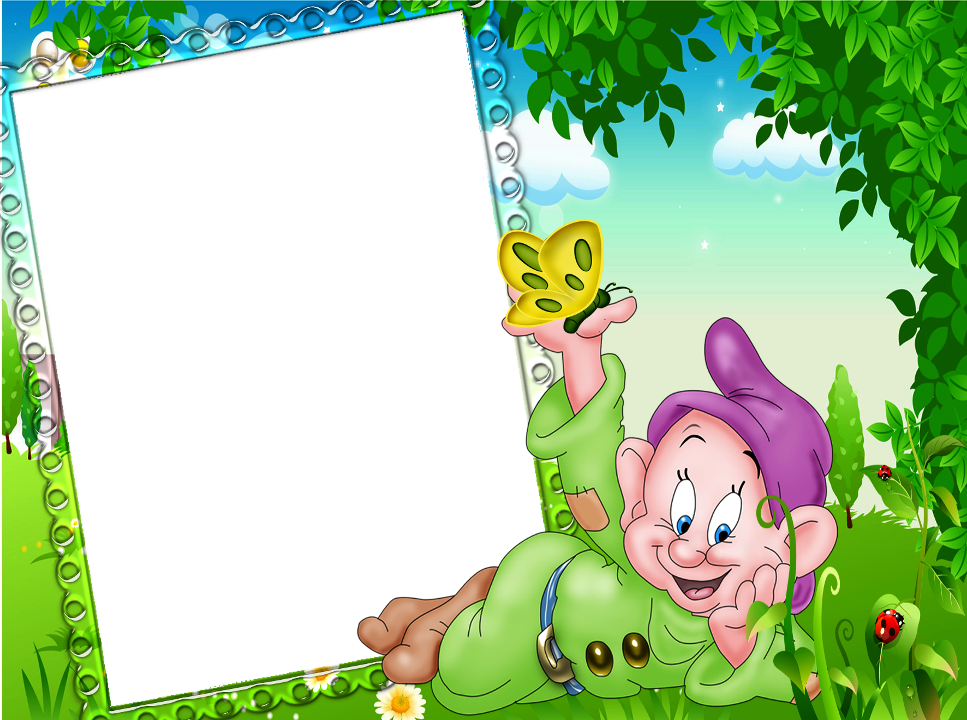 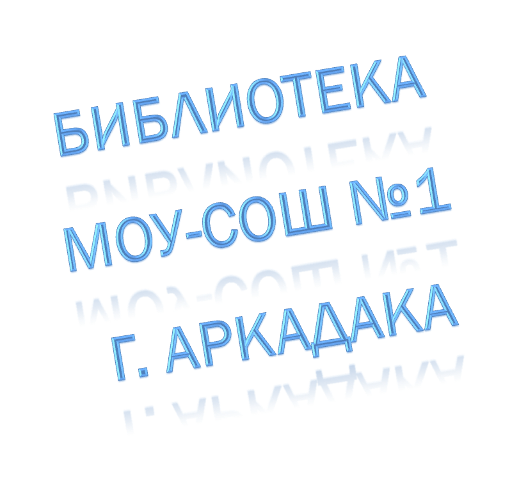 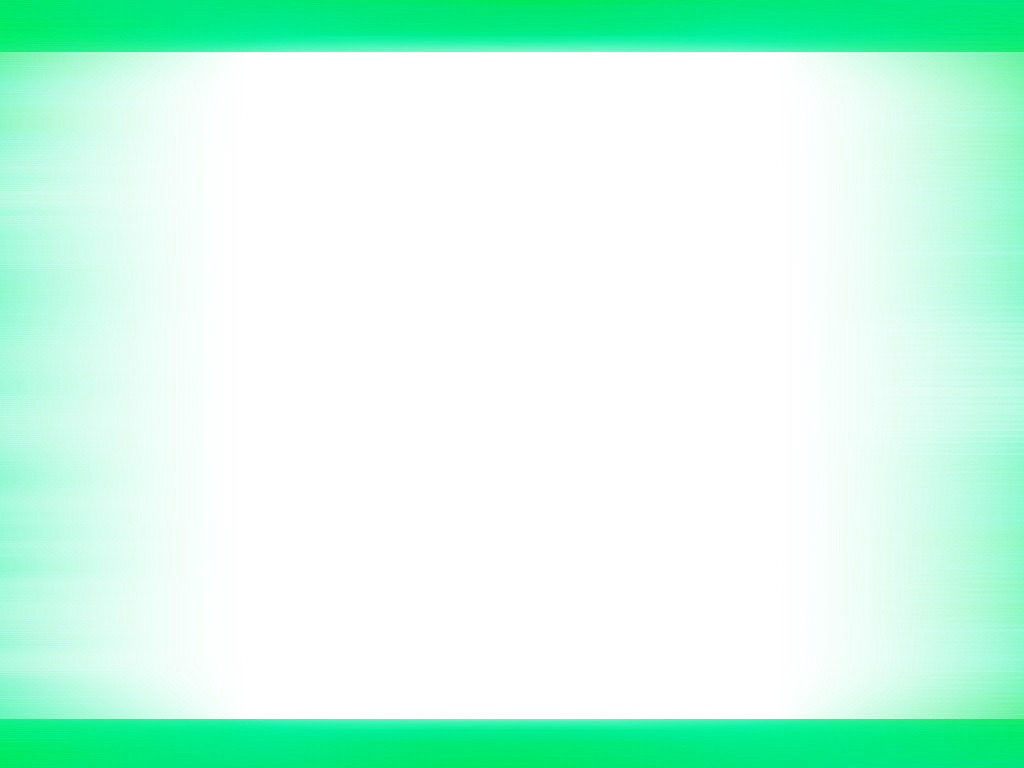 Мониторинг 
детского чтения
2014 - 2015 учебный  год
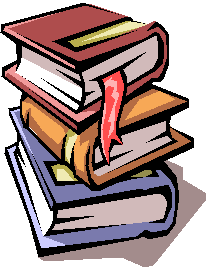 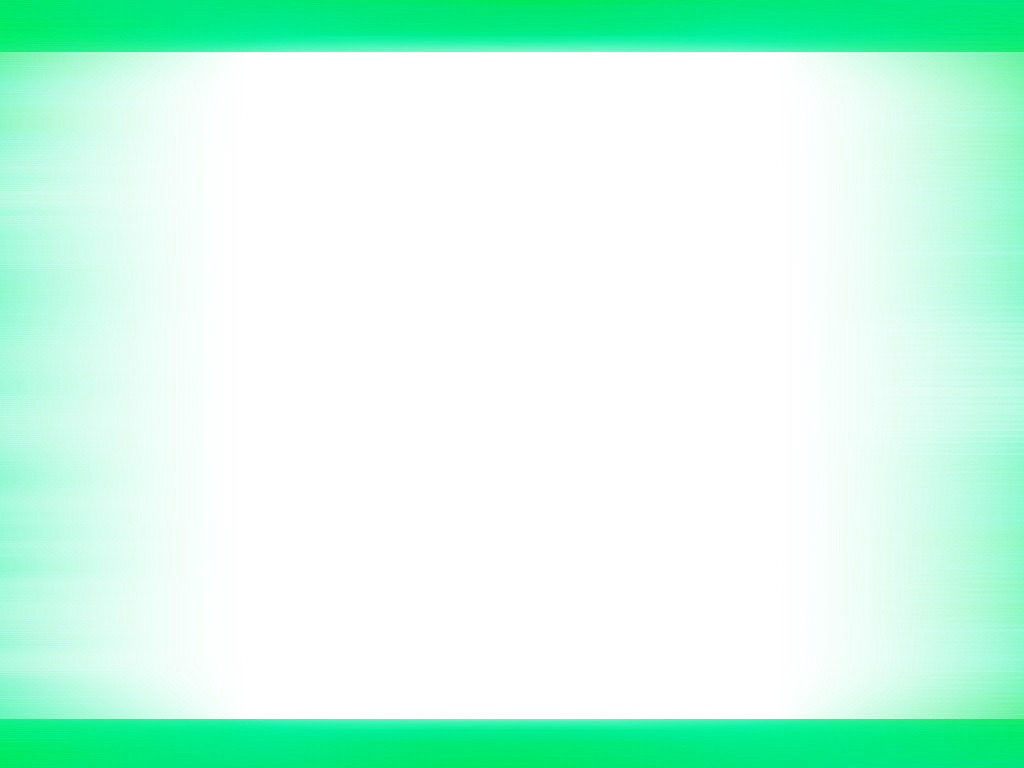 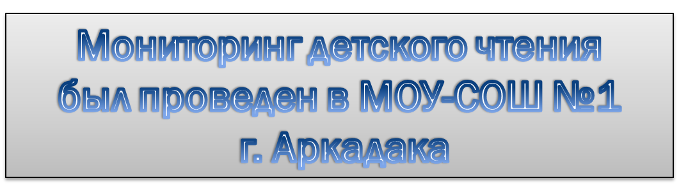 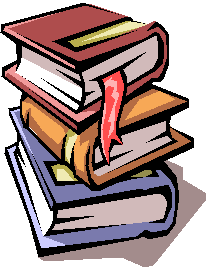 В опросе приняли участие
 69 человек:

31 учащийся 2-х классов

22 учащихся 4-го класса

16 учащихся 8-го класса
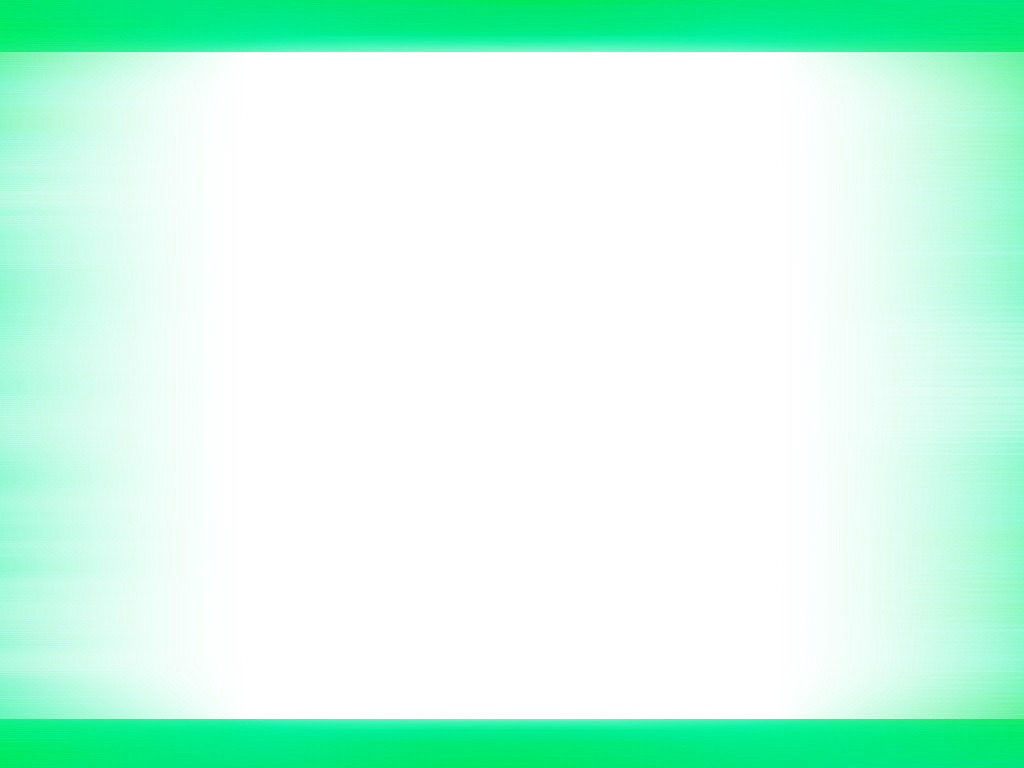 1. Что тебе больше нравится делать в свободное время
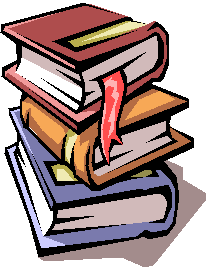 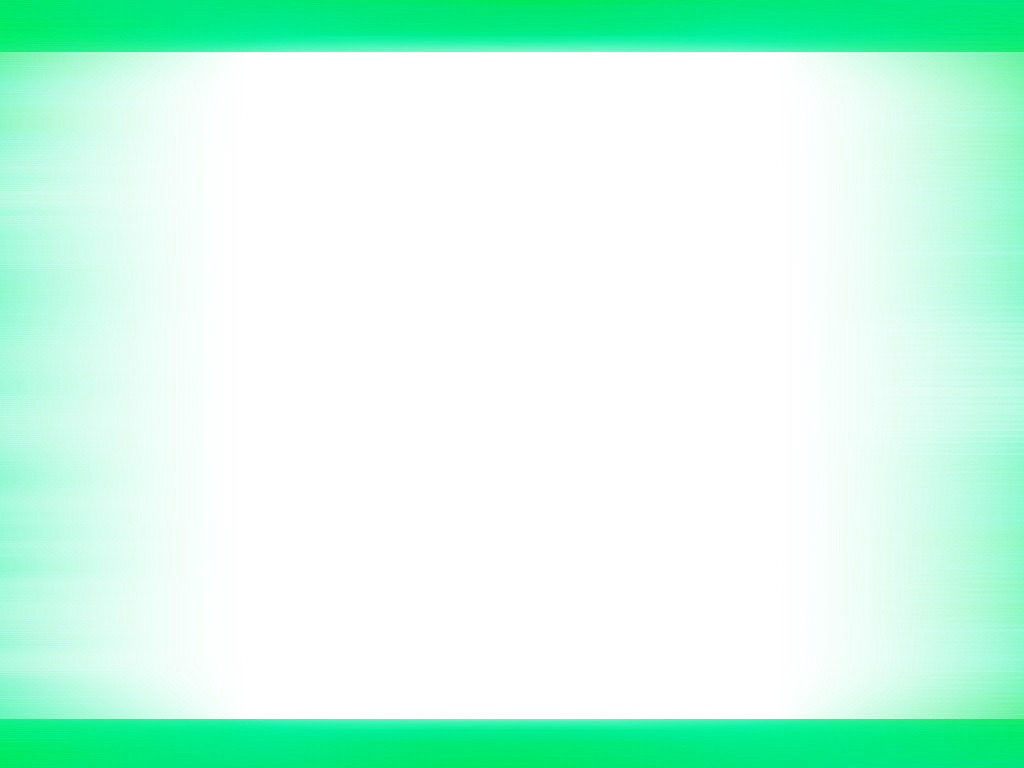 2. Как часто ты ходишь в библиотеку?
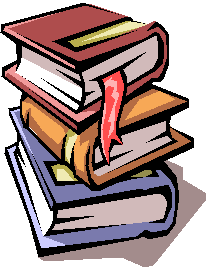 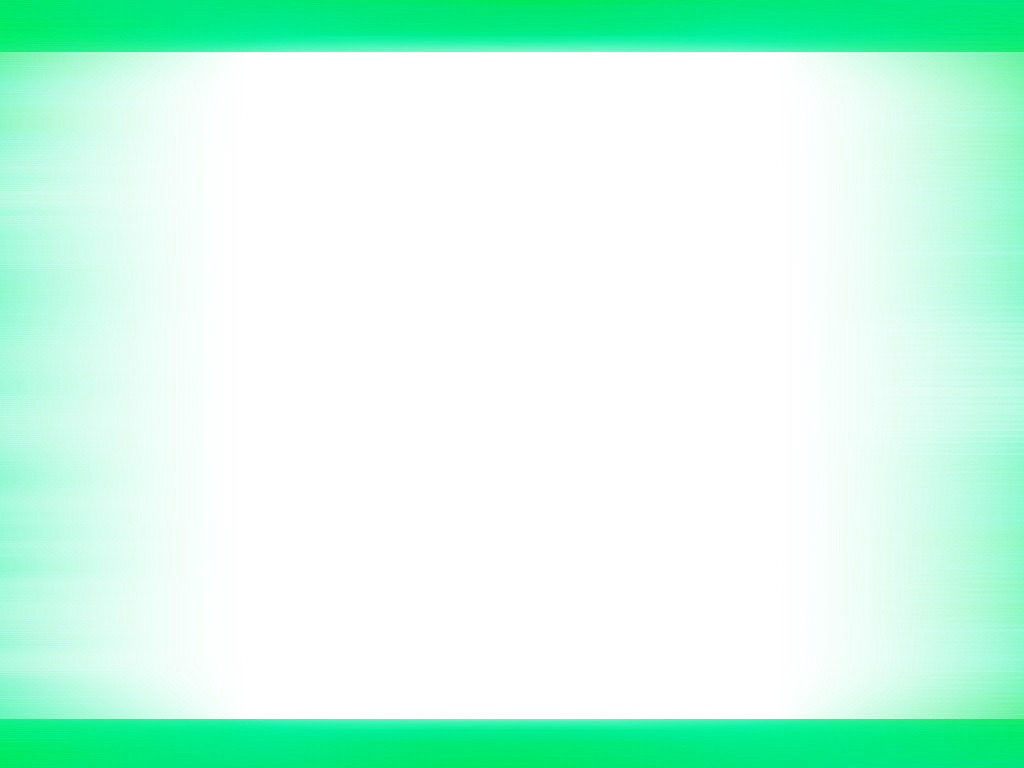 3. Как часто ты пользуешься
 школьной библиотекой?
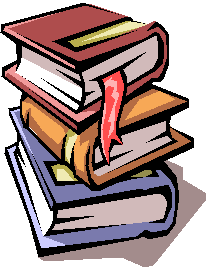 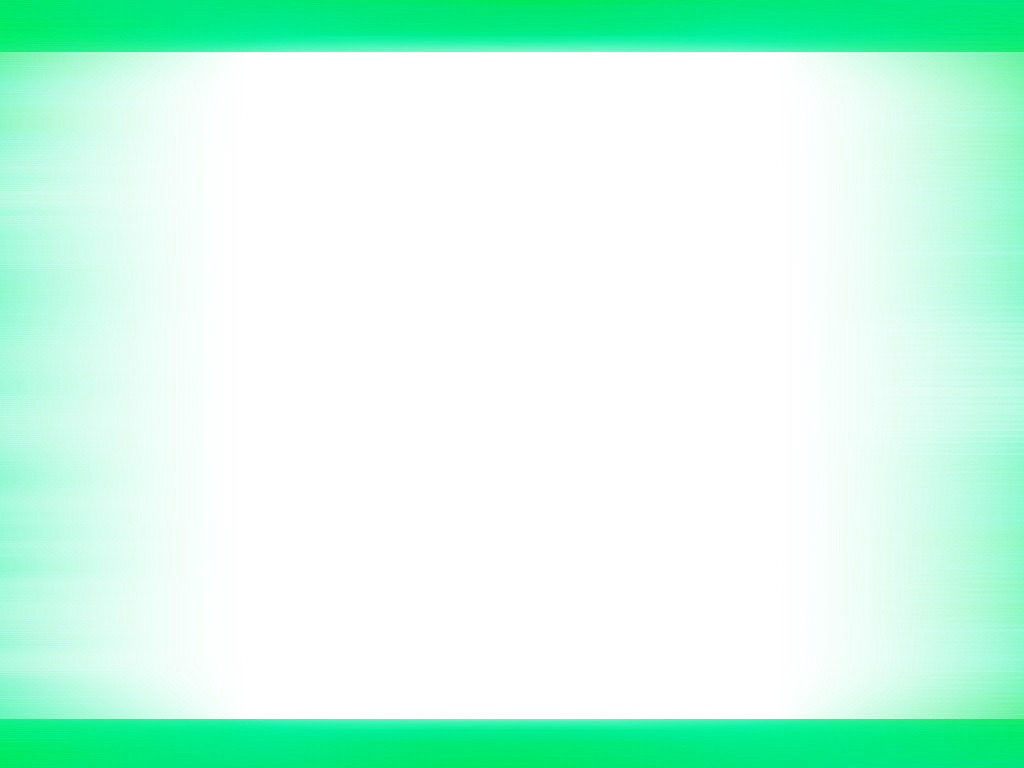 4. Чьи рекомендации при выборе книг для тебя наиболее авторитетны?
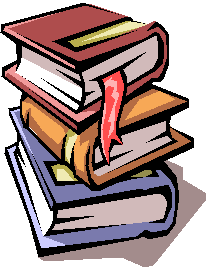 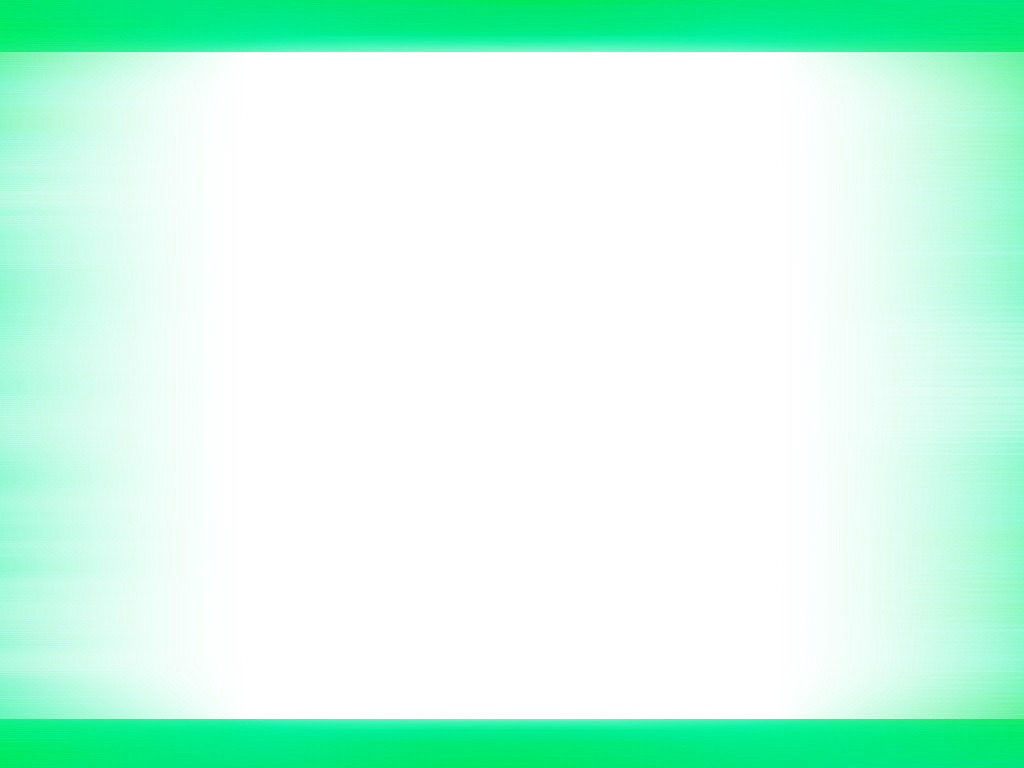 5. Читаешь ли ты каждый день?
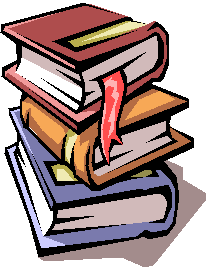 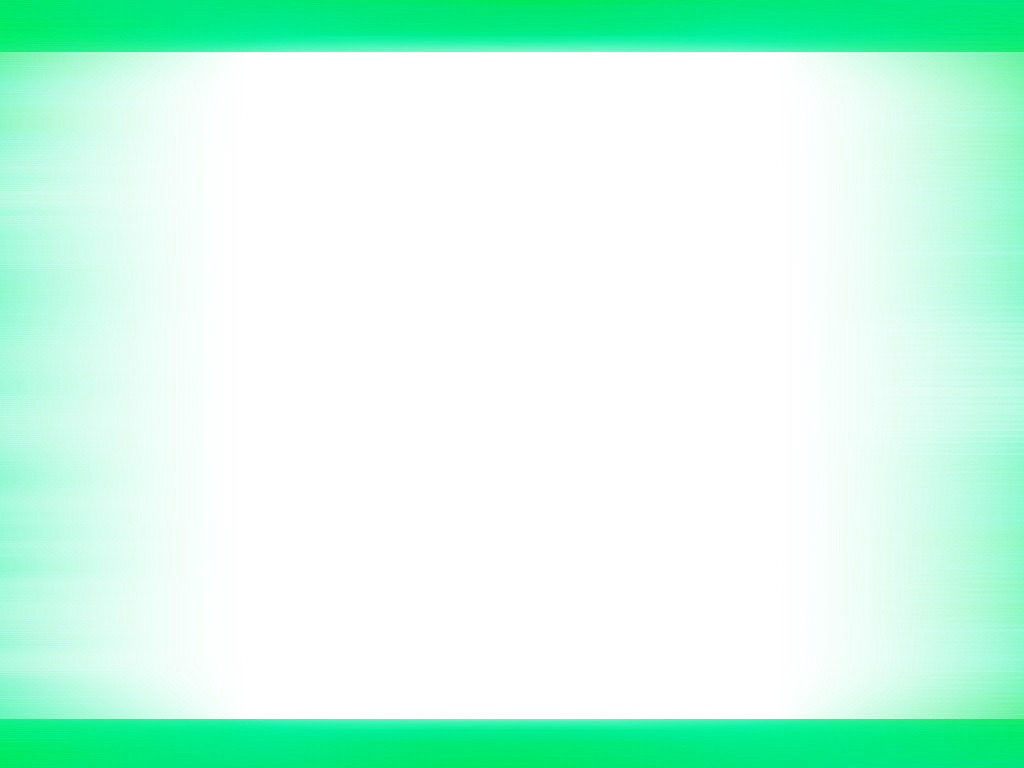 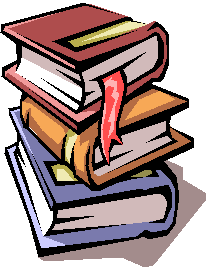 6.Сколько книг ты прочитал
 по собственному желанию 
за последний месяц?
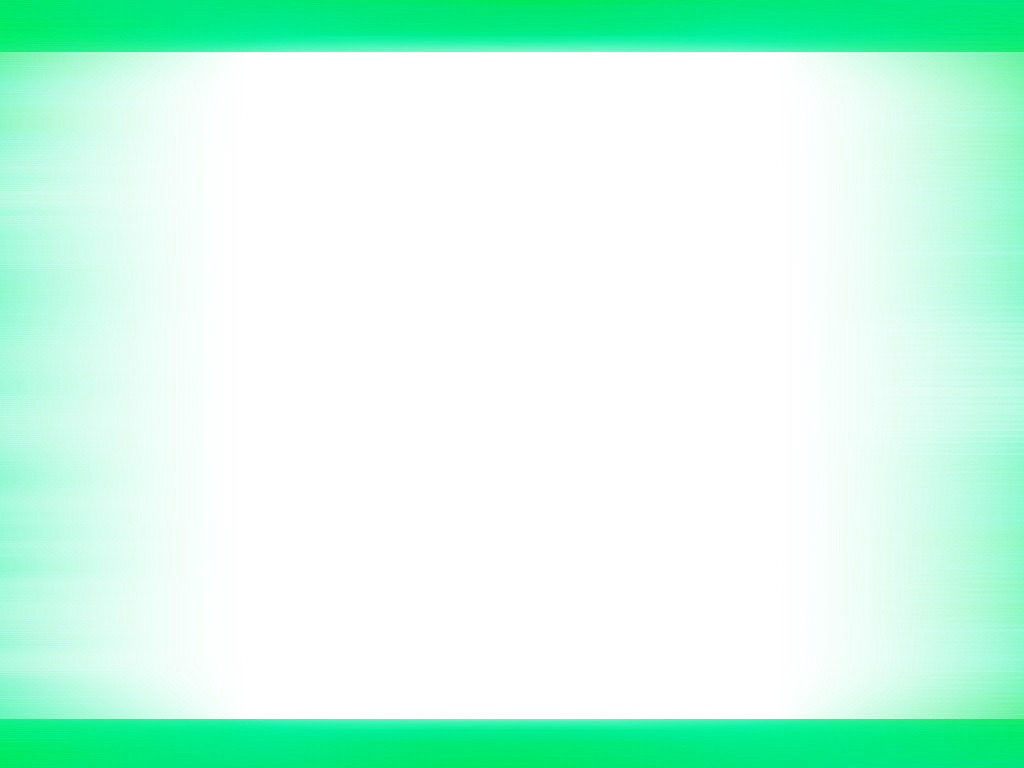 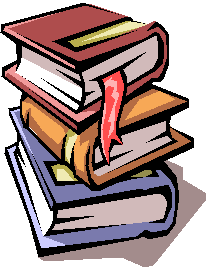 7.Читают ли вслух у тебя дома
 любимые произведения?
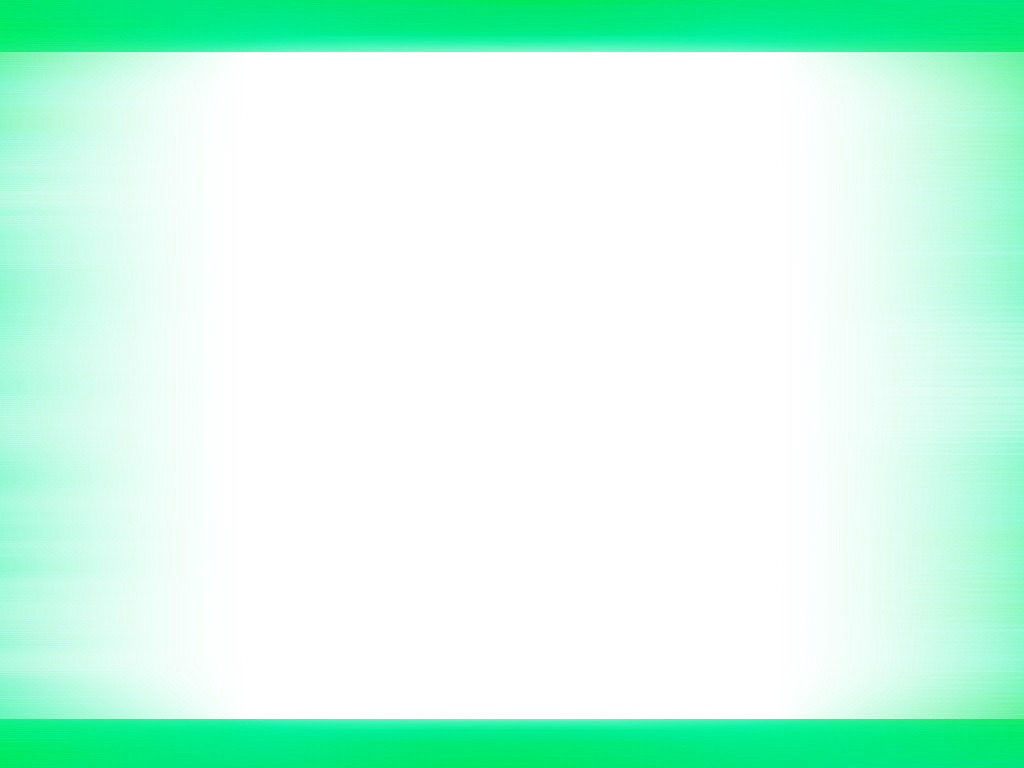 8.Как ты считаешь,
 твои сверстники много читают?
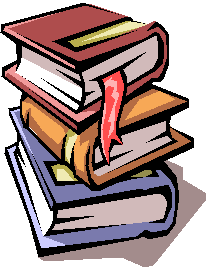